أوراق عمل وحدة


(يلتزم بقواعد الأمن والسلامة)
عرض للطالب صور لحالات الطوارئ الاساسية ويختار ما تم طلبه عند السؤال
1- جرس الانذار
2- مخرج الطوارئ.
3 - نقطة تجمع
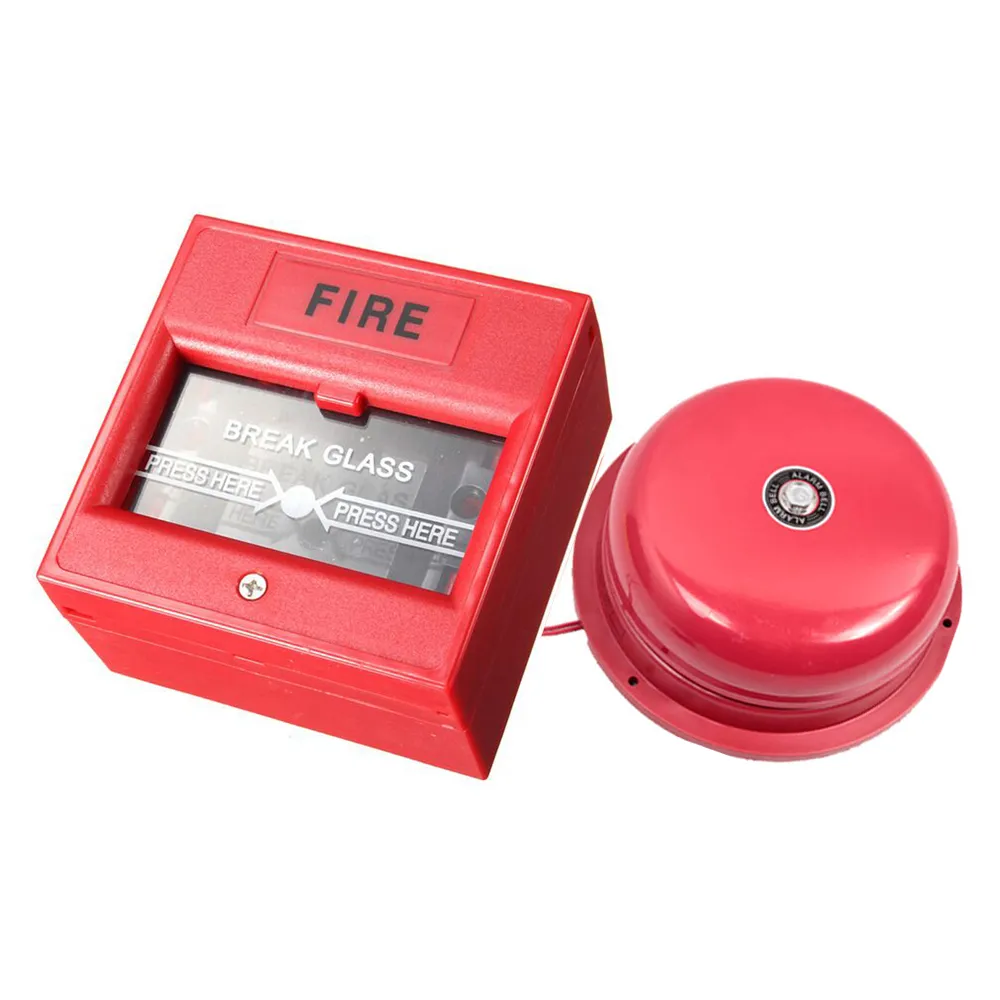 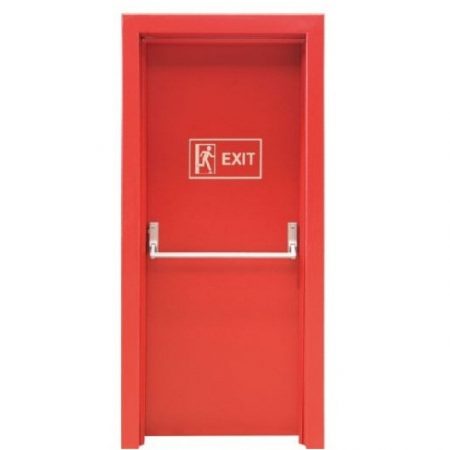 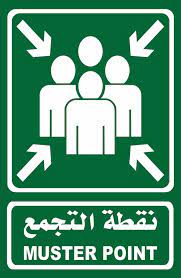